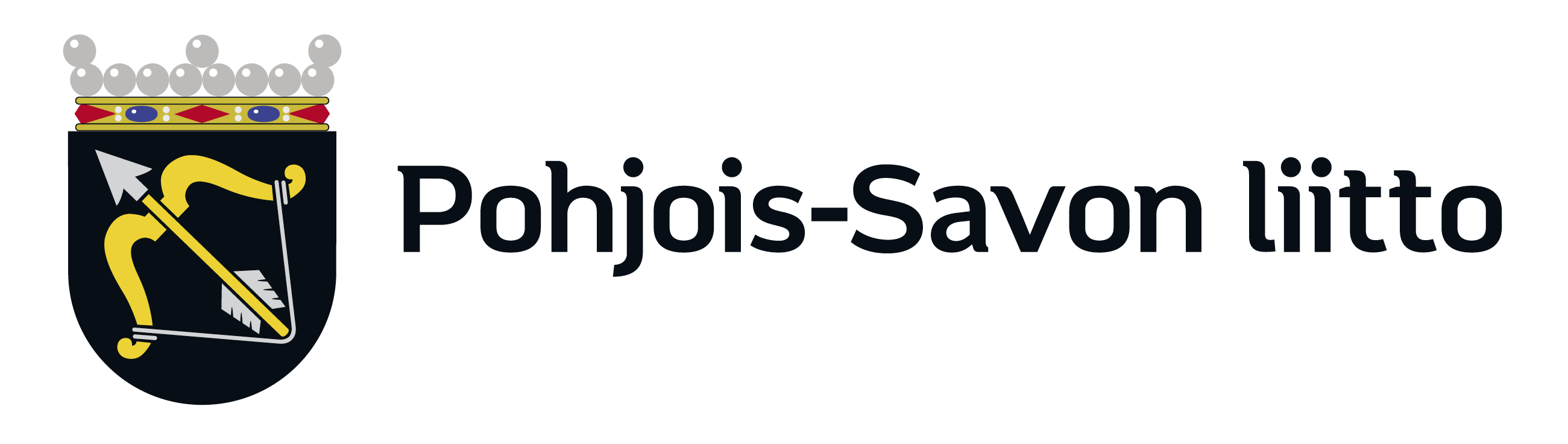 Tilastokeskuksen väestöennuste 2024 Väkiluku Pohjois-Savon kunnissa vuoteen 2045
Lähde: Tilastokeskus
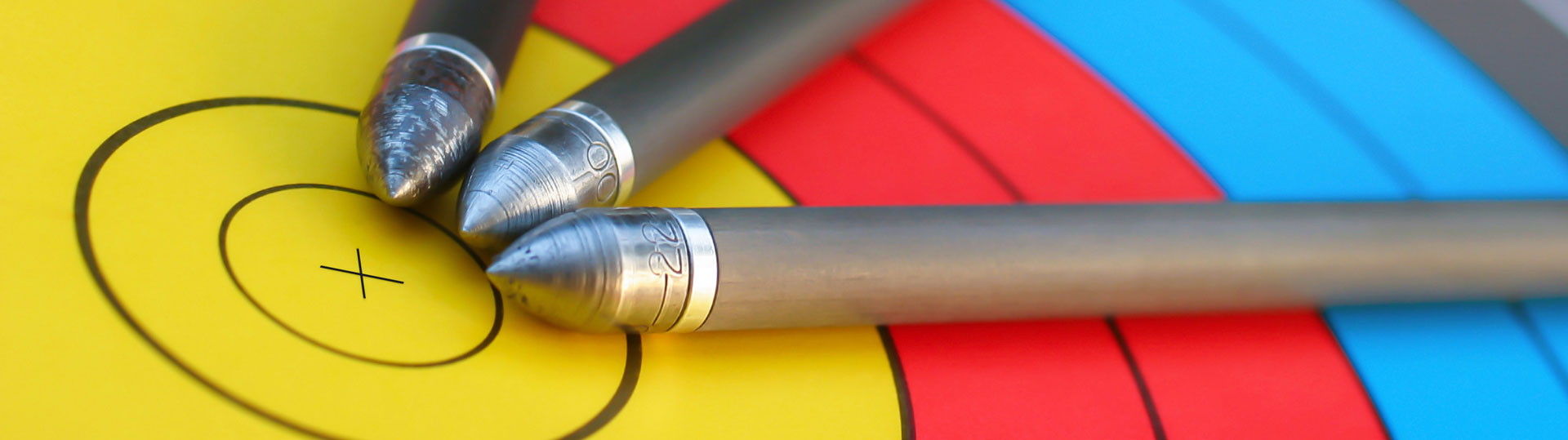 28.11.2024
Vuoden 2024 väestöennusteen oletukset
Vuoden 2024 väestöennusteen oletukset

Tilastokeskuksen tuoreimmassa väestöennusteessa oletetaan, että syntyvyys pysyisi vakiona tulevaisuudessa. Laskennallisen naisten elinaikanaan synnyttämän lasten määrän eli kokonaishedelmällisyysluvun oletetaan olevan 1,26.

Ennusteessa oletetaan, että Suomi saa muuttovoittoa ulkomailta 52 000 henkilöä kuluvana vuonna, 45 000 henkilöä vuoden 2025 aikana ja sen jälkeen 40 000 henkilöä vuosittain. Nettomaahanmuutto-oletukseen liittyy epävarmuutta esimerkiksi Ukrainan sodan vuoksi.

Kuolleisuuden ennustetaan jatkavan alentumistaan koko ennustekauden ajan. Alle 50-vuotiaiden kuolleisuuden oletetaan alenevan samalla tavoin, kuten sen on havaittu alentuneen vertailtaessa periodien 1989–1993 ja 2018–2023 kuolleisuutta. 50 vuotta täyttäneiden ja tätä vanhempien kuolleisuuden oletetaan alenevan samalla tavoin, kuten sen on havaittu alentuneen vertailtaessa periodien 1999–2003 ja 2018–2023 kuolleisuutta. Vertailuperiodista 2018–2023 on jätetty vuosi 2022 pois sen poikkeuksellisen korkean kuolleisuuden vuoksi.

Miesten elinajanodotteen ennustetaan pitenevän vajaalla neljällä ja naisten vajaalla kolmella vuodella vuoteen 2040 mennessä.

Ennuste on trendilaskelma ja tarjoaa päätöksentekijöille mahdollisuuden reagoida

Tilastokeskuksen väestöennusteet perustuvat havaintoihin syntyvyyden, kuolevuuden ja muuttoliikkeen menneestä kehityksestä. Niitä laadittaessa ei oteta huomioon taloudellisten, sosiaalisten eikä muiden yhteiskunta- tai aluepoliittisten päätösten mahdollista vaikutusta tulevaan väestönkehitykseen.

Trendilaskelman luonteen mukaisesti ennusteessa projisoidaan menneen kehityksen jatkuvan tulevaisuudessa. Ennustetta laadittaessa ei oteta kantaa siihen, miten väestön määrän tulisi kehittyä. Väestöennustelukuja tarkasteltaessa onkin hyvä muistaa, että ennuste osoittaa vain sen, millainen väestökehitys on luvassa, jos viimeaikainen väestökehitys jatkuisi muuttumattomana seuraavat vuosikymmenet.

Väestöennusteen tehtävä on tarjota päättäjille työkaluja sen arvioimiseksi, tarvitaanko toimia, joilla väestökehitykseen yritettäisiin vaikuttaa. Päätöksentekijöiden tulisi arvioida ennusteen osoittaman väestökehityksen suotavuus ja ryhtyä tarvittaessa toimenpiteisiin ennusteen toteutumisen estämiseksi, mikäli ennusteen 
osoittama väestökehitys ei ole toivottu.
 
Vuoden 2024 väestöennuste on laadittu koko maan osalta vuoteen 2075 ja alueittain vuoteen 2045 asti.
28.11.2024
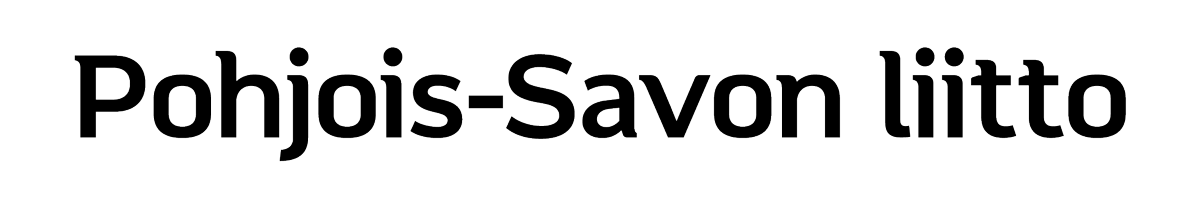 Väkiluvun muutos Pohjois-Savossa v. 2023–2045 (%)
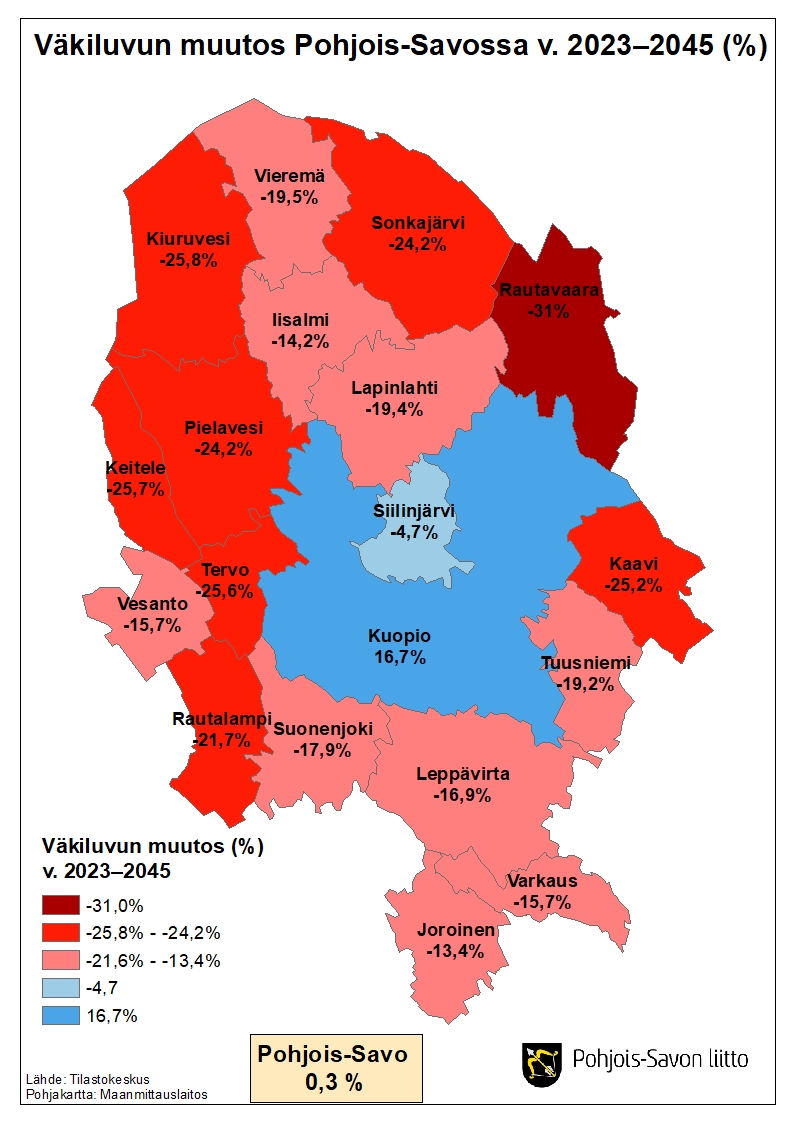 Lähde: Tilastokeskus
28.11.2024
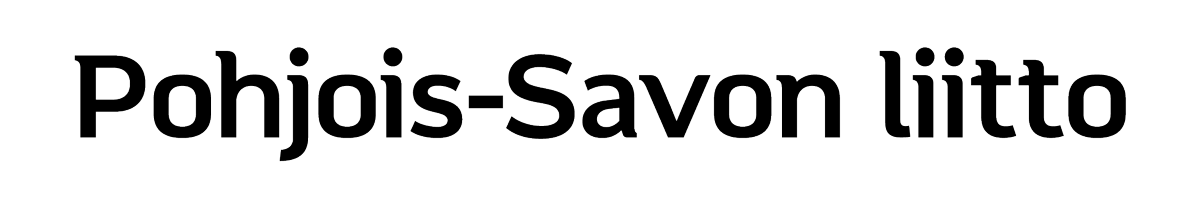 Väestö Pohjois-Savossa v. 2023 sekä ennuste vuosille 2024–2033
Lähde: Tilastokeskus
28.11.2024
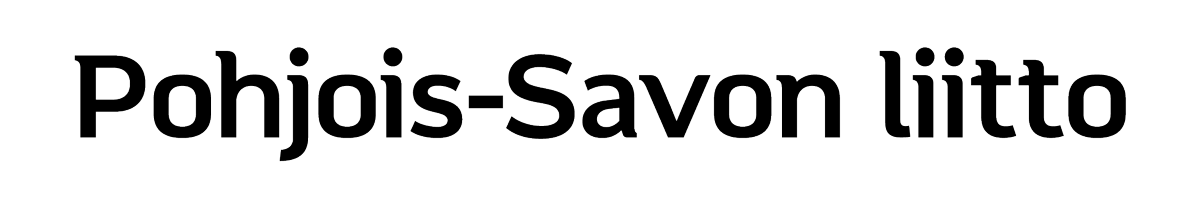 Pohjois-Savon väestöennuste vuosille 2033-2045
Lähde: Tilastokeskus
28.11.2024
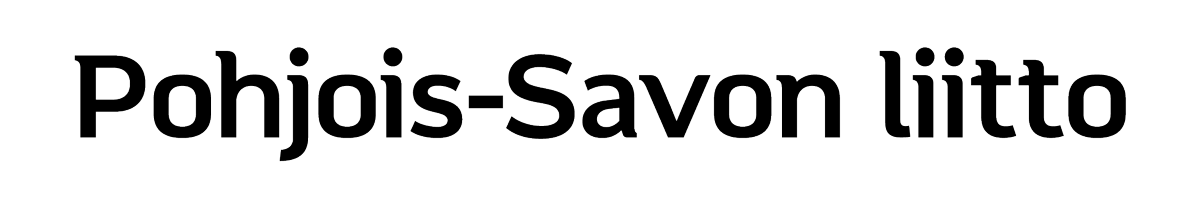 Pohjois-Savon väestönkehitys 1975–2023 ja Tilastokeskuksen 
väestöennusteet 2015, 2019, 2021 ja 2024
28.11.2024
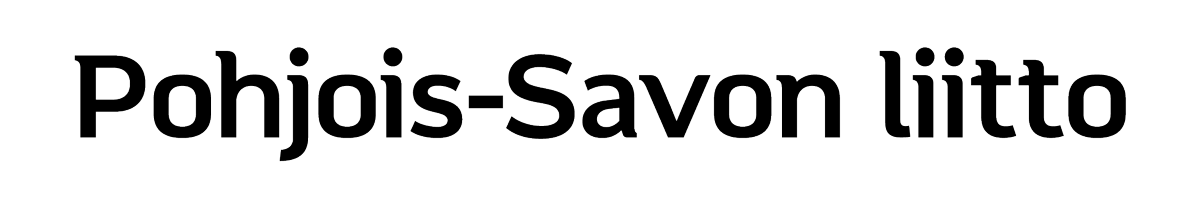 Kuopion väestönkehitys 1975–2023 ja Tilastokeskuksenväestöennusteet 2015, 2019, 2021 ja 2024
28.11.2024
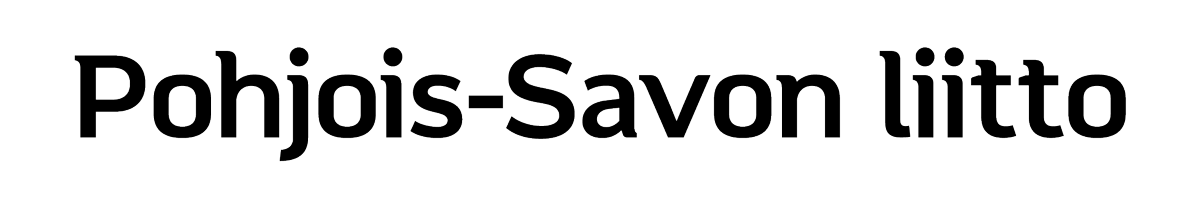 Siilinjärven väestönkehitys 1975–2023 ja Tilastokeskuksen väestöennusteet 2015, 2019, 2021 ja 2024
28.11.2024
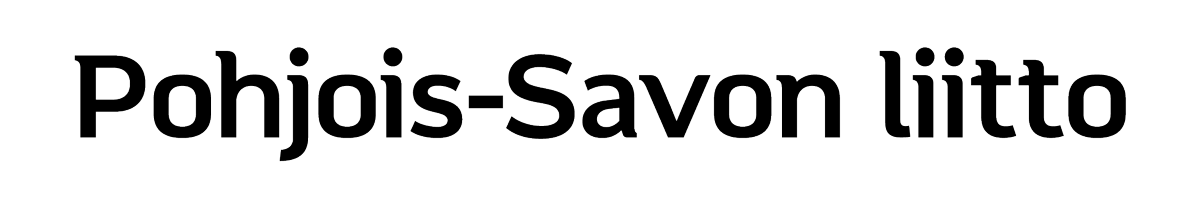 Kuopion seudun väestönkehitys 1975–2023 ja Tilastokeskuksen väestöennusteet 2015, 2019, 2021 ja 2024
28.11.2024
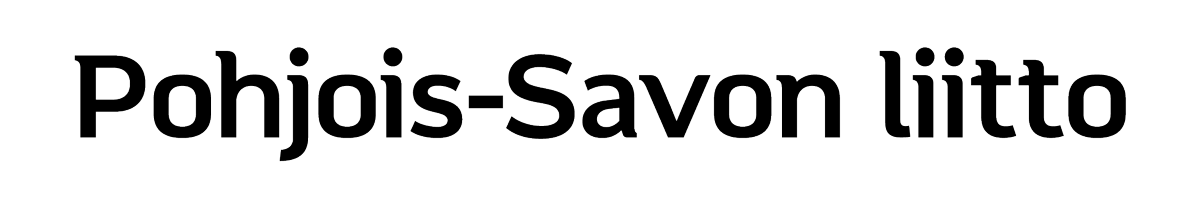 Iisalmen väestönkehitys 1975–2023 ja Tilastokeskuksen väestöennusteet 2015, 2019, 2021 ja 2024
28.11.2024
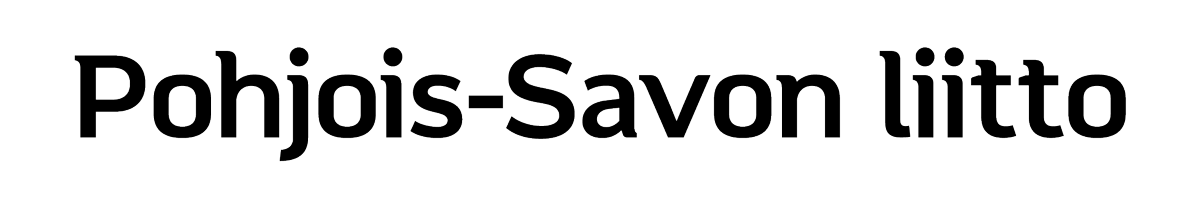 Kiuruveden väestönkehitys 1975–2023 ja Tilastokeskuksen väestöennusteet 2015, 2019, 2021 ja 2024
28.11.2024
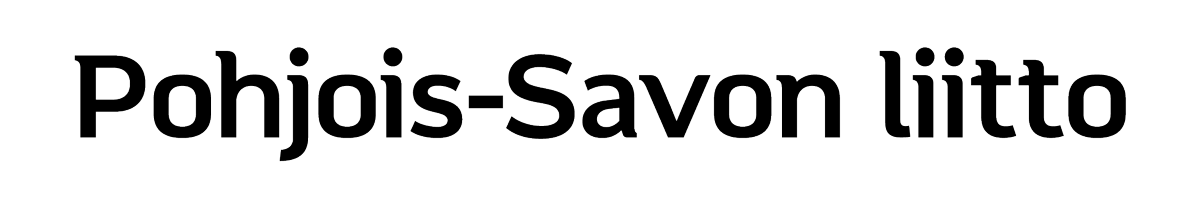 Keiteleen väestönkehitys 1975–2023 ja Tilastokeskuksen väestöennusteet 2015, 2019, 2021 ja 2024
28.11.2024
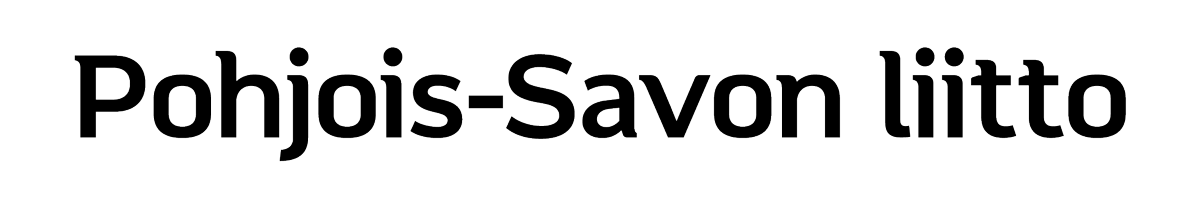 Lapinlahden väestönkehitys 1975–2023 ja Tilastokeskuksen väestöennusteet 2015, 2019, 2021 ja 2024
28.11.2024
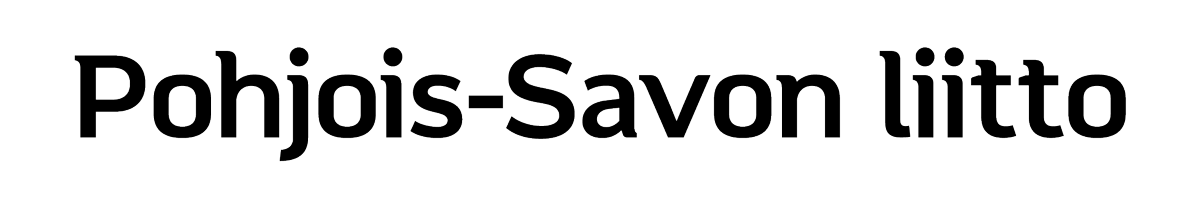 Pielaveden väestönkehitys 1975–2023 ja Tilastokeskuksen väestöennusteet 2015, 2019, 2021 ja 2024
28.11.2024
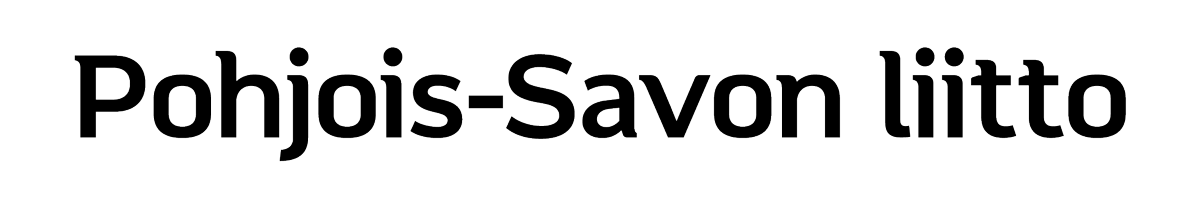 Sonkajärven väestönkehitys 1975–2023 ja Tilastokeskuksen väestöennusteet 2015, 2019, 2021 ja 2024
28.11.2024
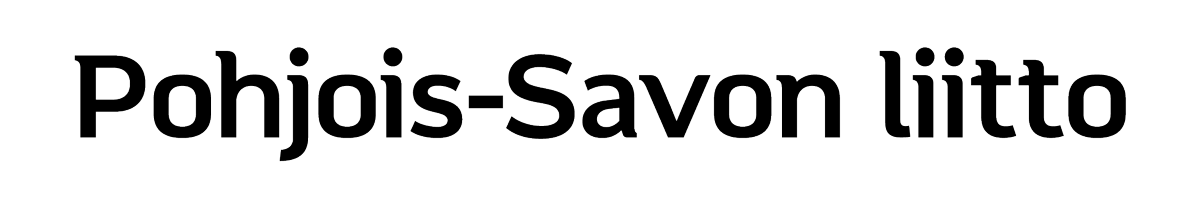 Vieremän väestönkehitys 1975–2023 ja Tilastokeskuksen väestöennusteet 2015, 2019, 2021 ja 2024
28.11.2024
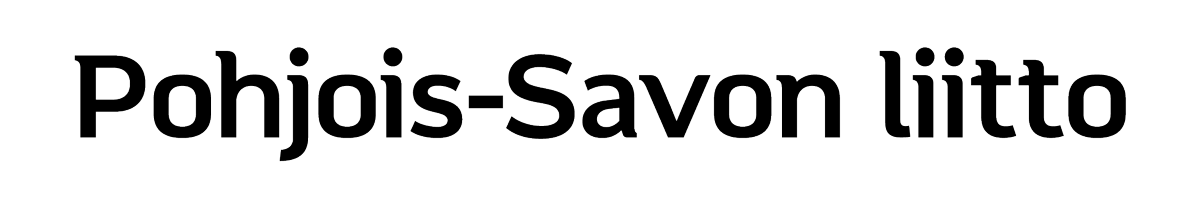 Ylä-Savon seudun väestönkehitys 1975–2023 ja Tilastokeskuksen väestöennusteet 2015, 2019, 2021 ja 2024
28.11.2024
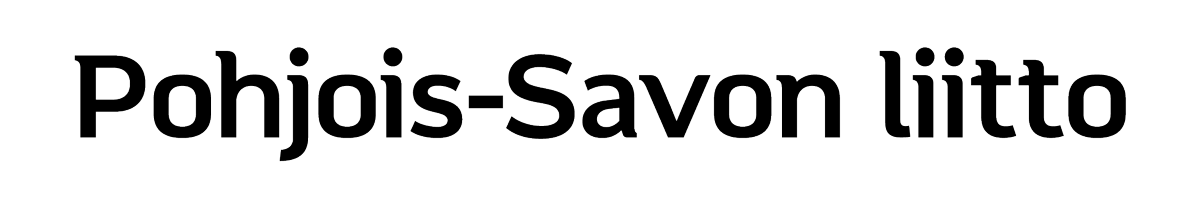 Suonenjoen väestönkehitys 1975–2023 ja Tilastokeskuksen väestöennusteet 2015, 2019, 2021 ja 2024
28.11.2024
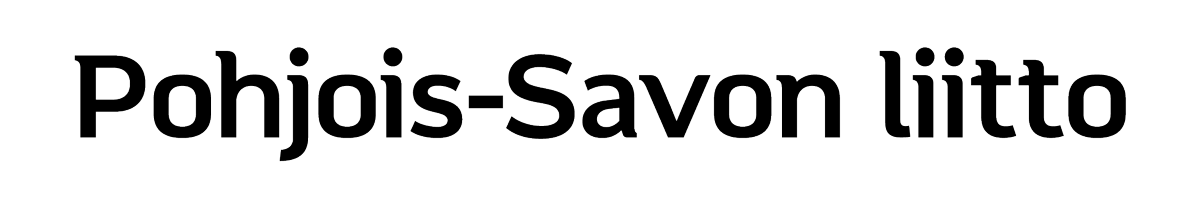 Rautalammin väestönkehitys 1975–2023 ja Tilastokeskuksen väestöennusteet 2015, 2019, 2021 ja 2024
28.11.2024
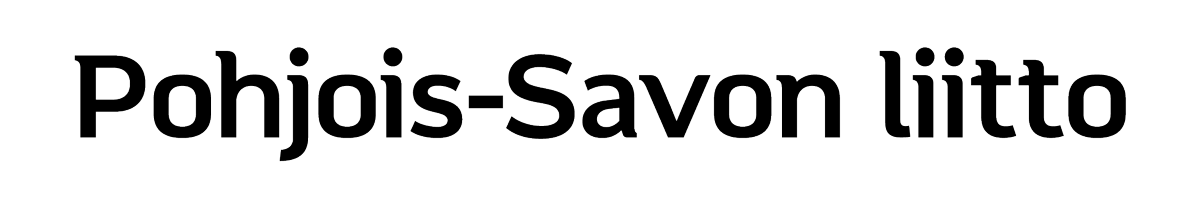 Tervon väestönkehitys 1975–2023 ja Tilastokeskuksen väestöennusteet 2015, 2019, 2021 ja 2024
28.11.2024
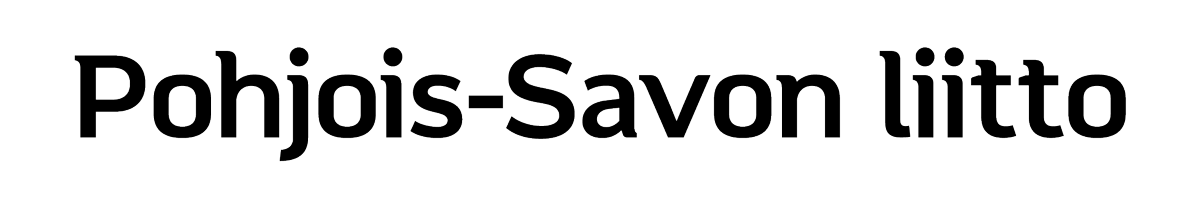 Vesannon väestönkehitys 1975–2023 ja Tilastokeskuksen väestöennusteet 2015, 2019, 2021 ja 2024
28.11.2024
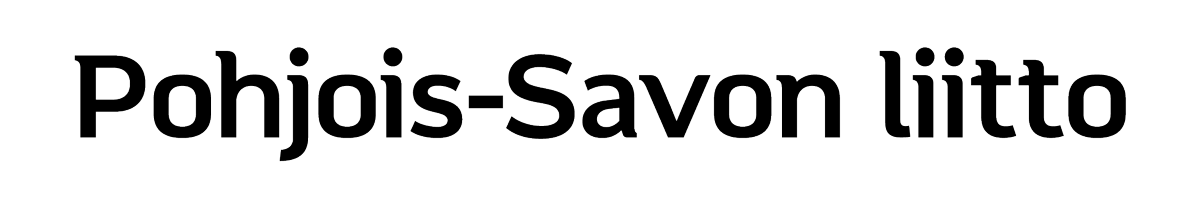 Sisä-Savon seudun väestönkehitys 1975–2023 ja Tilastokeskuksen väestöennusteet 2015, 2019, 2021 ja 2024
28.11.2024
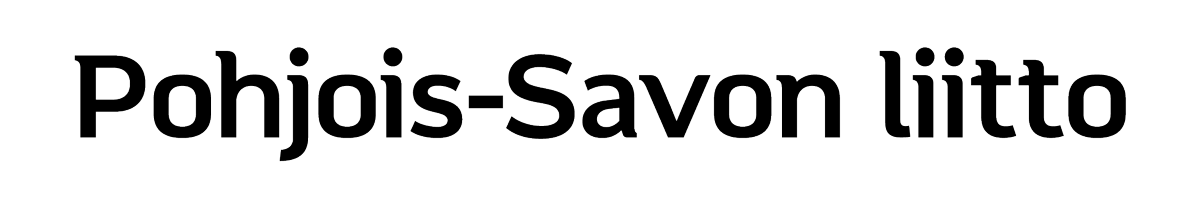 Kaavin väestönkehitys 1975–2023 ja Tilastokeskuksen väestöennusteet 2015, 2019, 2021 ja 2024
28.11.2024
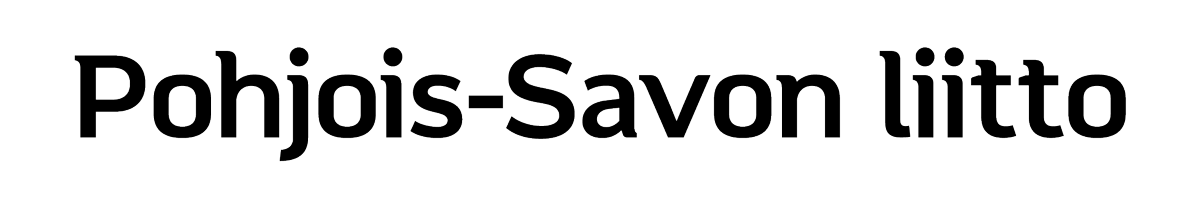 Rautavaaran väestönkehitys 1975–2023 ja Tilastokeskuksen väestöennusteet 2015, 2019, 2021 ja 2024
28.11.2024
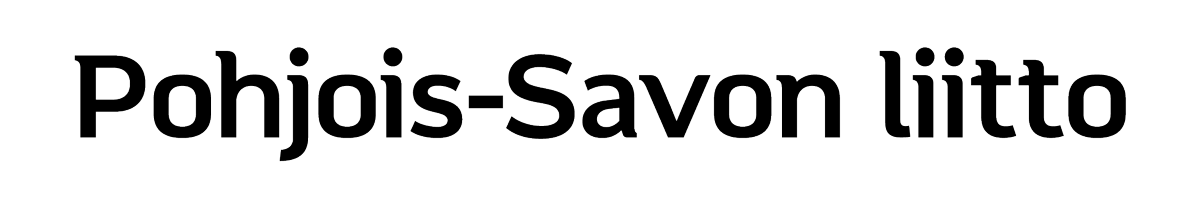 Tuusniemen väestönkehitys 1975–2023 ja Tilastokeskuksen väestöennusteet 2015, 2019, 2021 ja 2024
28.11.2024
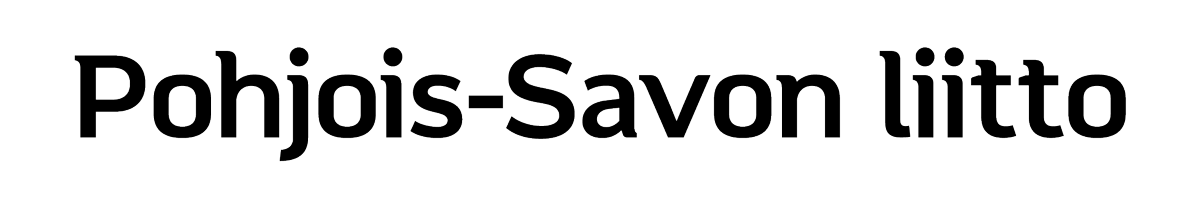 Koillis-Savon seudun väestönkehitys 1975–2023 ja Tilastokeskuksen väestöennusteet 2015, 2019, 2021 ja 2024
28.11.2024
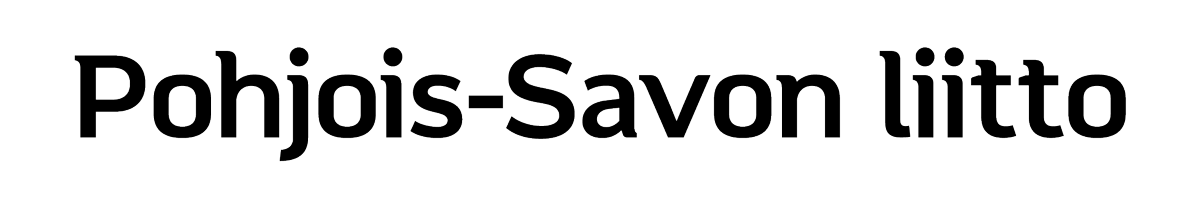 Varkauden väestönkehitys 1975–2023 ja Tilastokeskuksen väestöennusteet 2015, 2019, 2021 ja 2024
28.11.2024
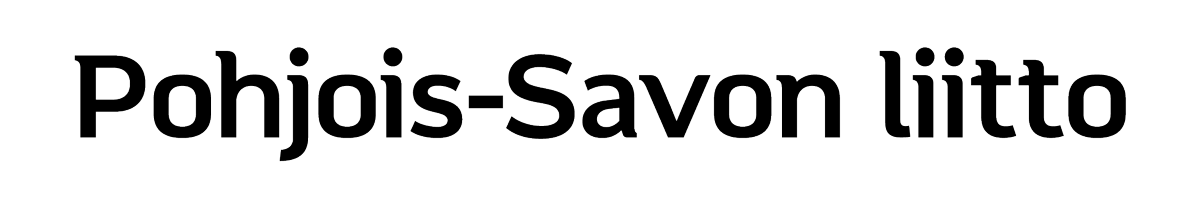 Joroisten väestönkehitys 1975–2023 ja Tilastokeskuksen väestöennusteet 2015, 2019, 2021 ja 2024
28.11.2024
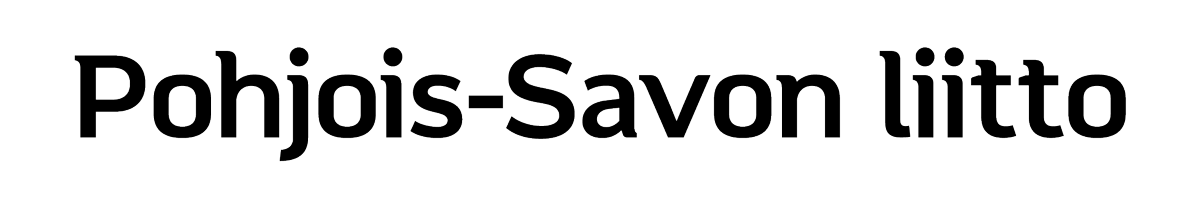 Leppävirran väestönkehitys 1975–2023 ja Tilastokeskuksen väestöennusteet 2015, 2019, 2021 ja 2024
28.11.2024
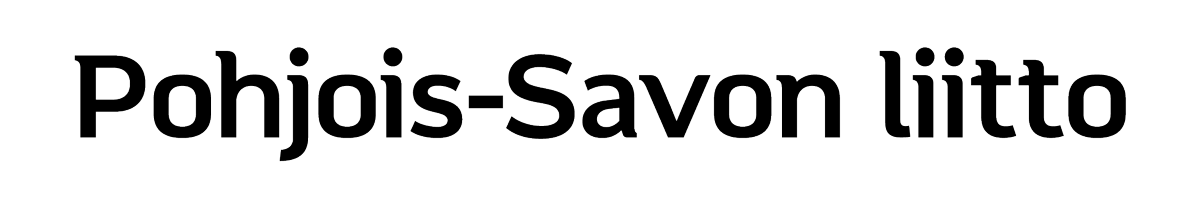 Varkauden seudun väestönkehitys 1975–2023 ja Tilastokeskuksen väestöennusteet 2015, 2019, 2021 ja 2024
28.11.2024
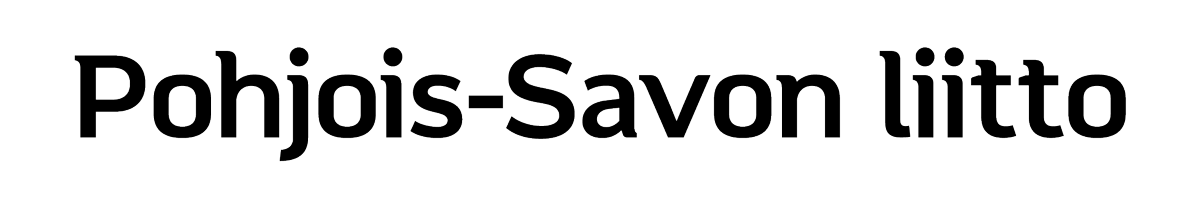 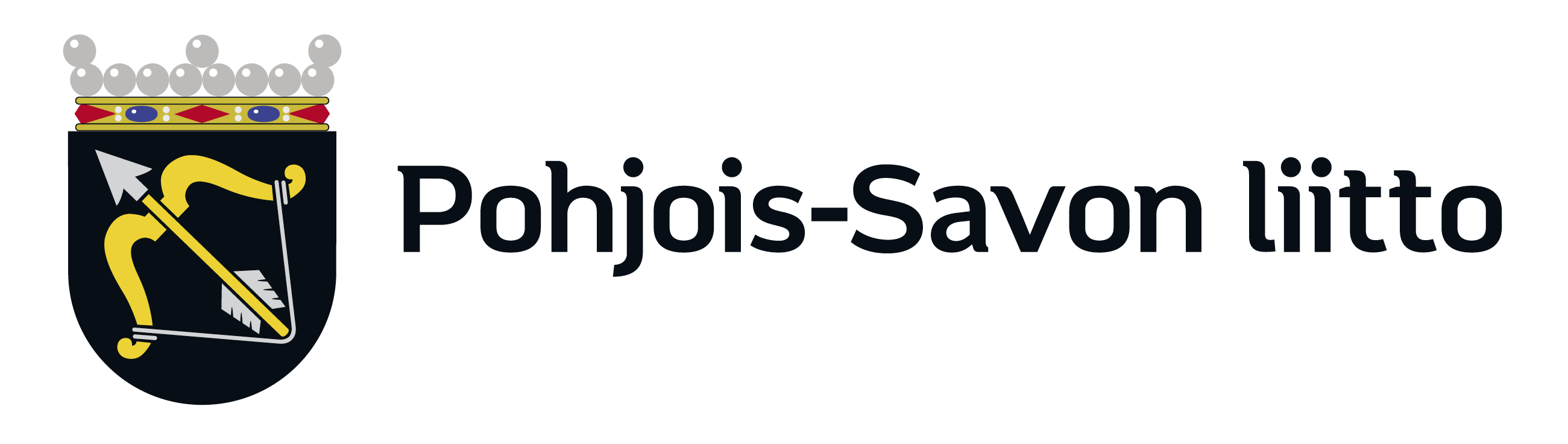 Väestönkehitys 1975–2023 ja Tilastokeskuksen väestöennusteet 2015, 2019, 2021 ja 2024, taulukot
Lähde: Tilastokeskus
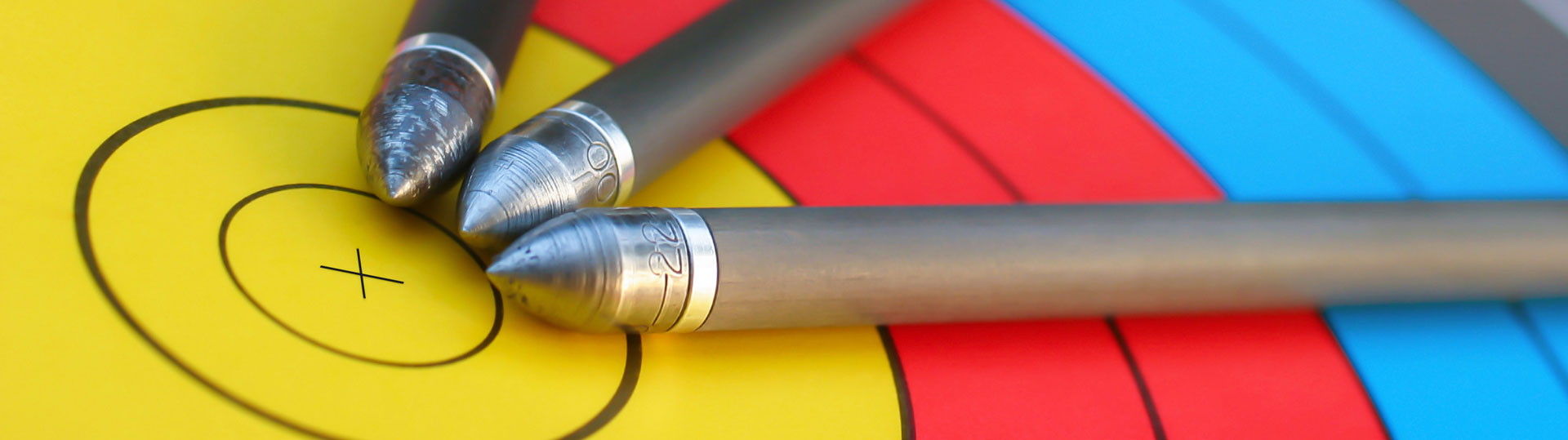 28.11.2024
Toteutunut väestönkehitys v. 1975–1989
Lähde: Tilastokeskus
28.11.2024
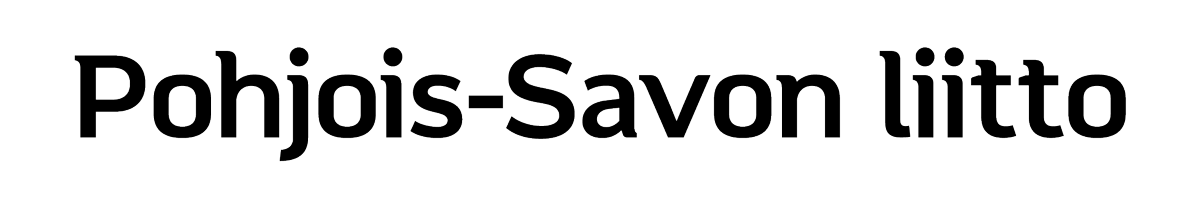 Toteutunut väestönkehitys v. 2010–2020
Lähde: Tilastokeskus
28.11.2024
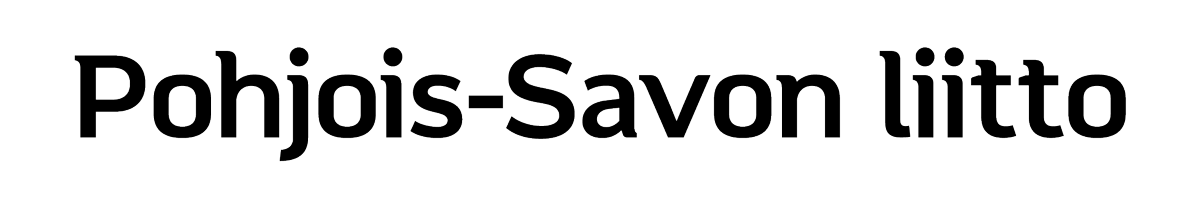 Toteutunut väestönkehitys v. 2021–2023
Lähde: Tilastokeskus
28.11.2024
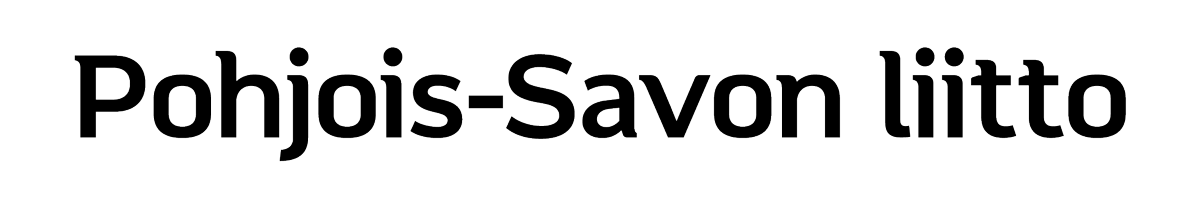 Tilastokeskuksen väestöennuste 2015 vuosille 2015–2027
Lähde: Tilastokeskus
28.11.2024
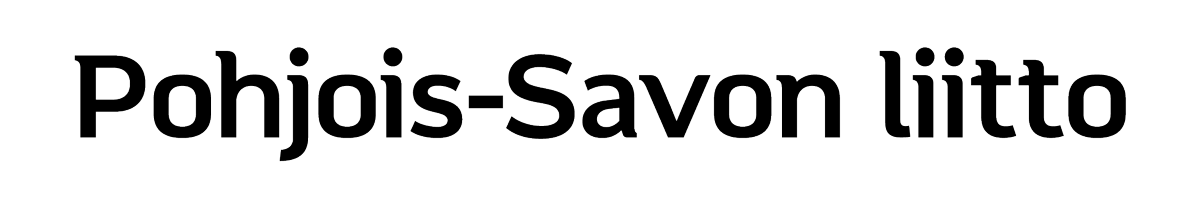 Tilastokeskuksen väestöennuste 2015 vuosille 2028–2040
Lähde: Tilastokeskus
28.11.2024
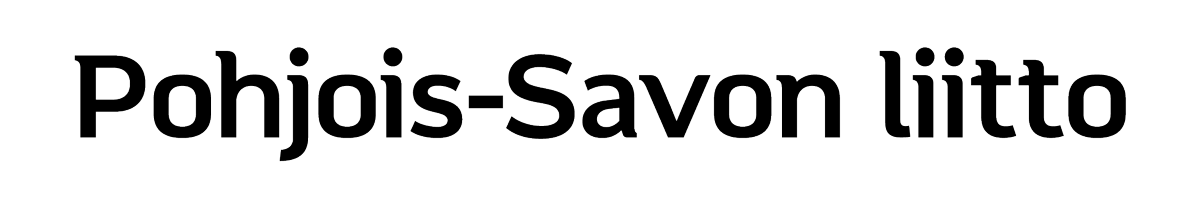 Tilastokeskuksen väestöennuste 2019 vuosille 2019–2029
Lähde: Tilastokeskus
28.11.2024
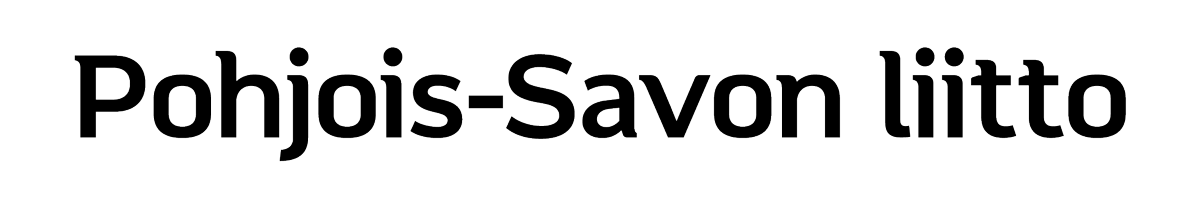 Tilastokeskuksen väestöennuste 2019 vuosille 2030–2040
Lähde: Tilastokeskus
28.11.2024
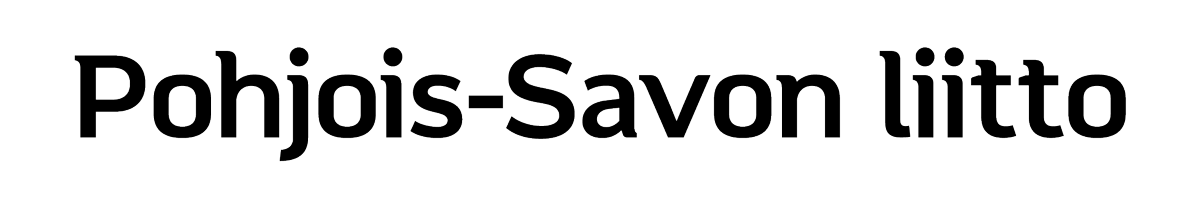 Tilastokeskuksen väestöennuste 2021 vuosille 2021–2029
Lähde: Tilastokeskus
28.11.2024
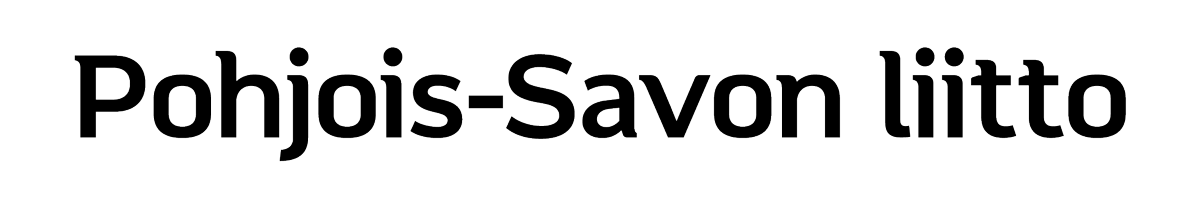 Tilastokeskuksen väestöennuste 2021 vuosille 2030–2040
Lähde: Tilastokeskus
28.11.2024
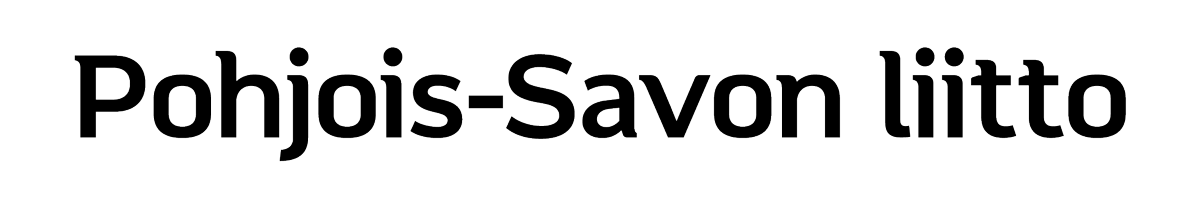 Tilastokeskuksen väestöennuste vuosille 2024–2034
Lähde: Tilastokeskus
28.11.2024
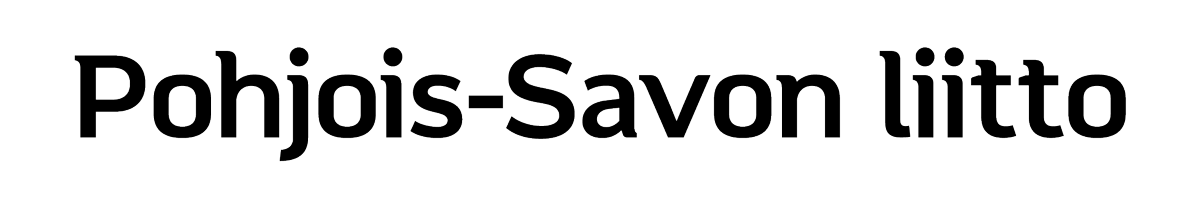 Tilastokeskuksen väestöennuste vuosille 2035–2045
Lähde: Tilastokeskus
28.11.2024
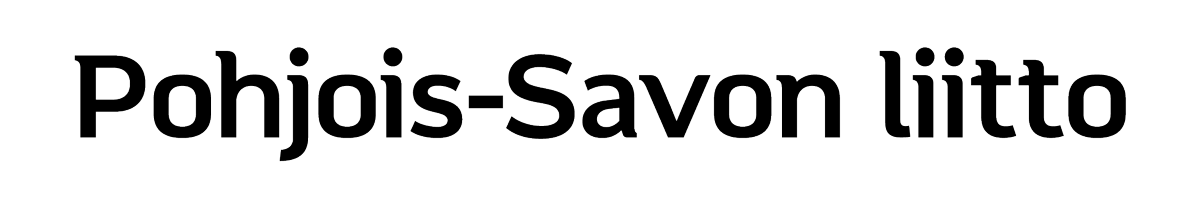